Økt 1
Oppdrag
Hva slags småkryp finnes i nærmiljøet vårt?
Hvilke småkryp har dere sett før?
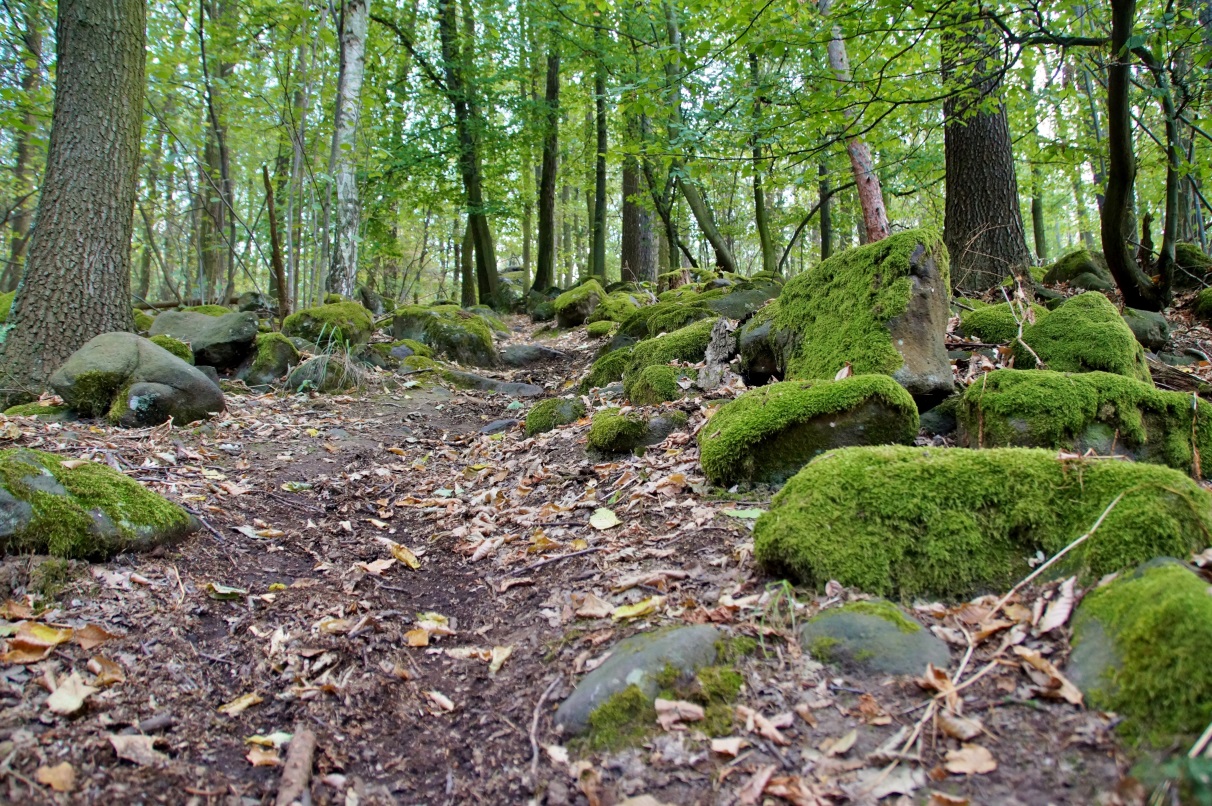 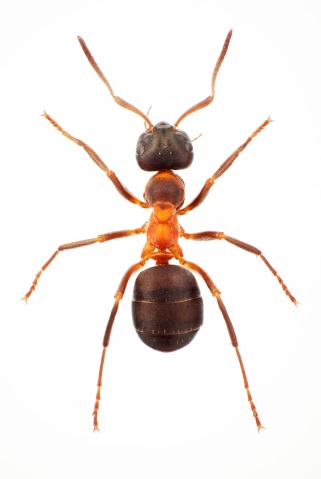 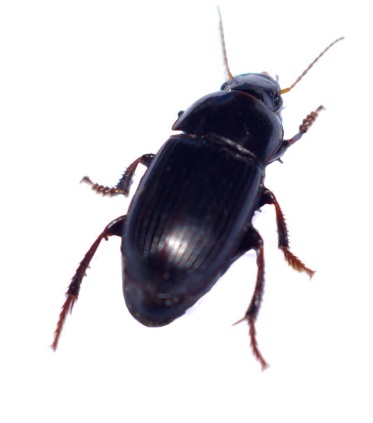 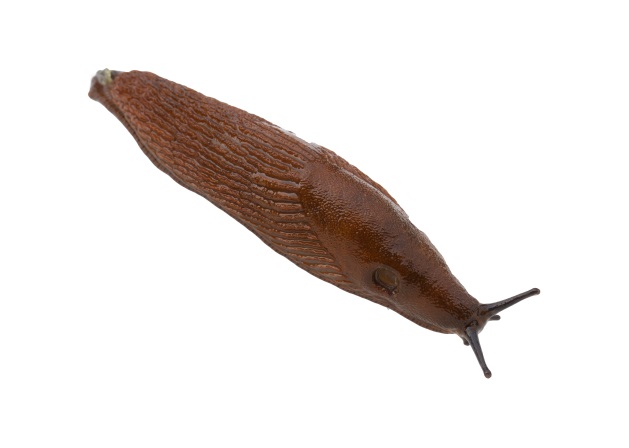 Foto: Karsten Sund/© Skog og landskap
Foto: Hilde Olsen/© Skog og landskap
Foto: Hilde Olsen/© Skog og landskap
Foto: Frode Falkenberg
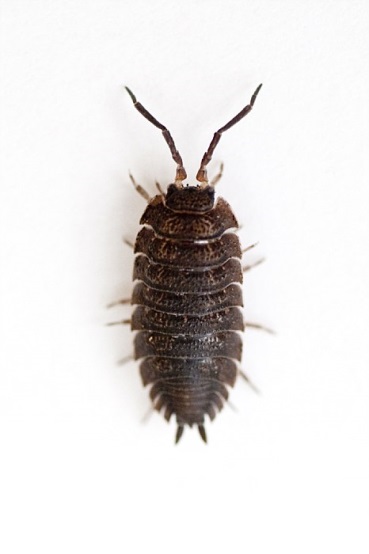 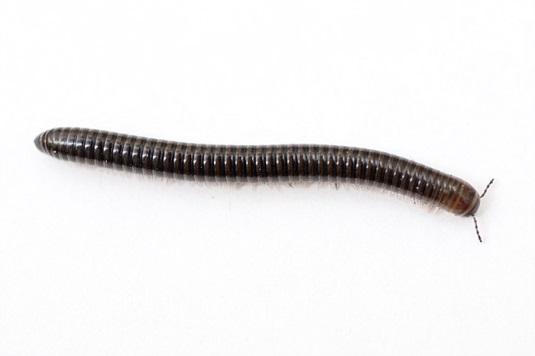 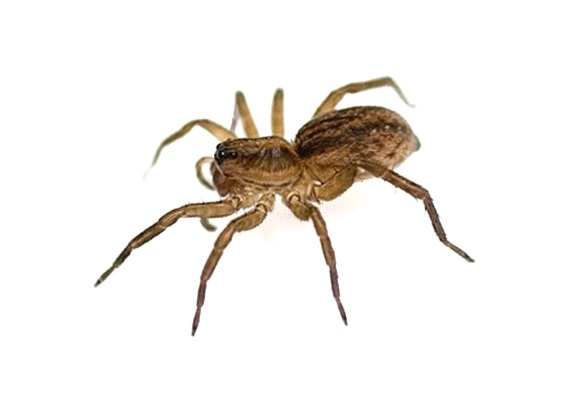 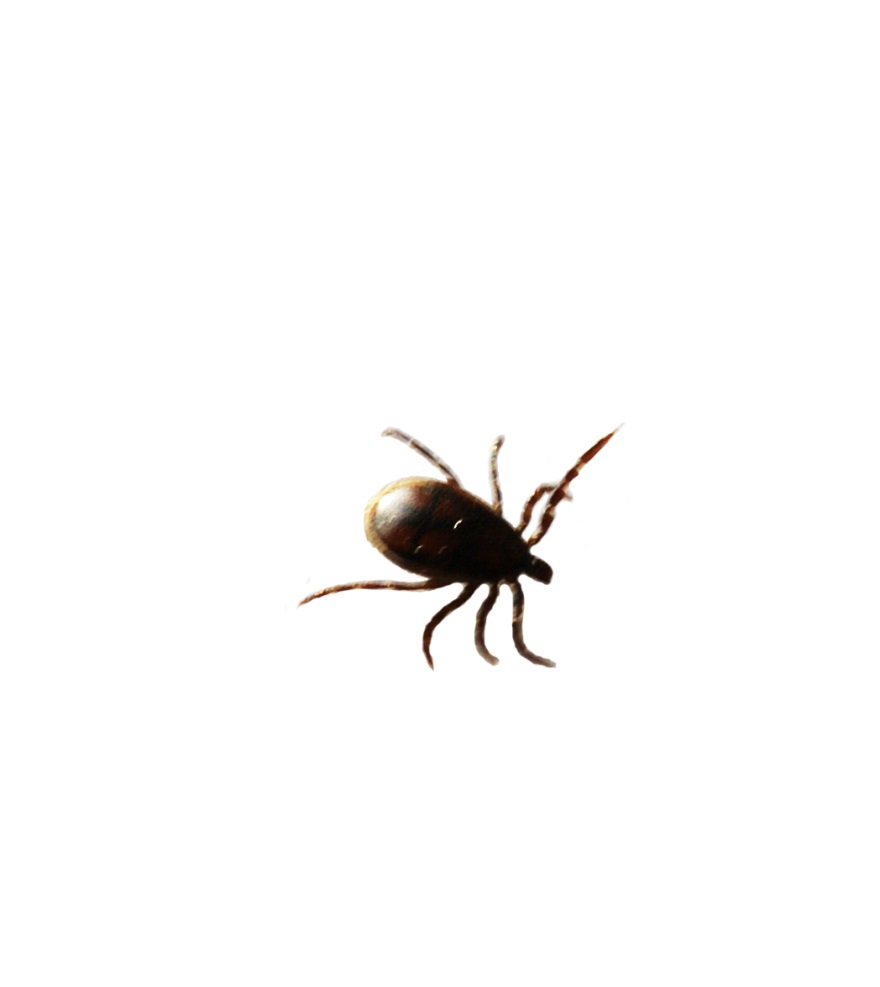 Foto: Hilde Olsen/© Skog og landskap
Foto: Lars Dalen/© Skog og landskap
Foto: Lars Dalen/© Skog og landskap
Foto: Lars Dalen/© Skog og landskap
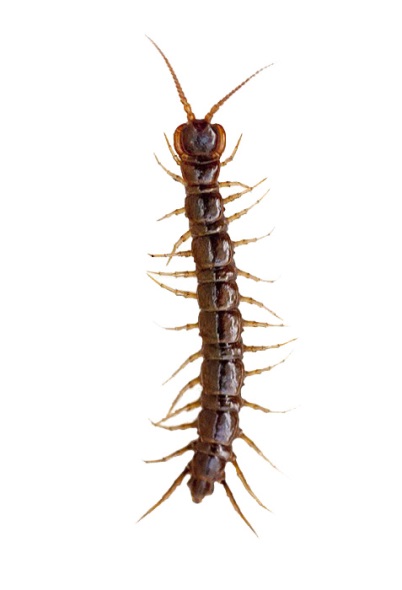 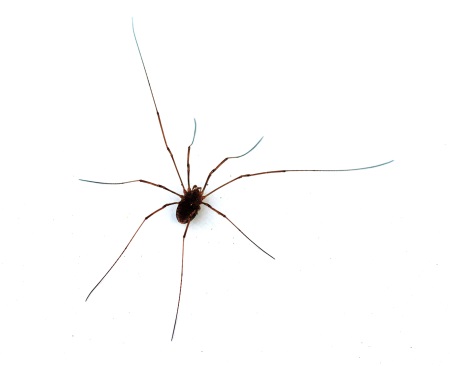 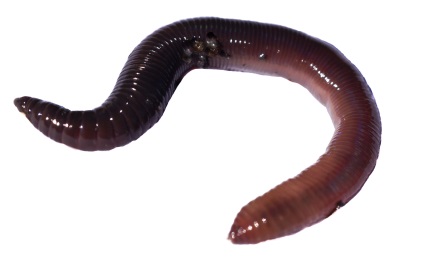 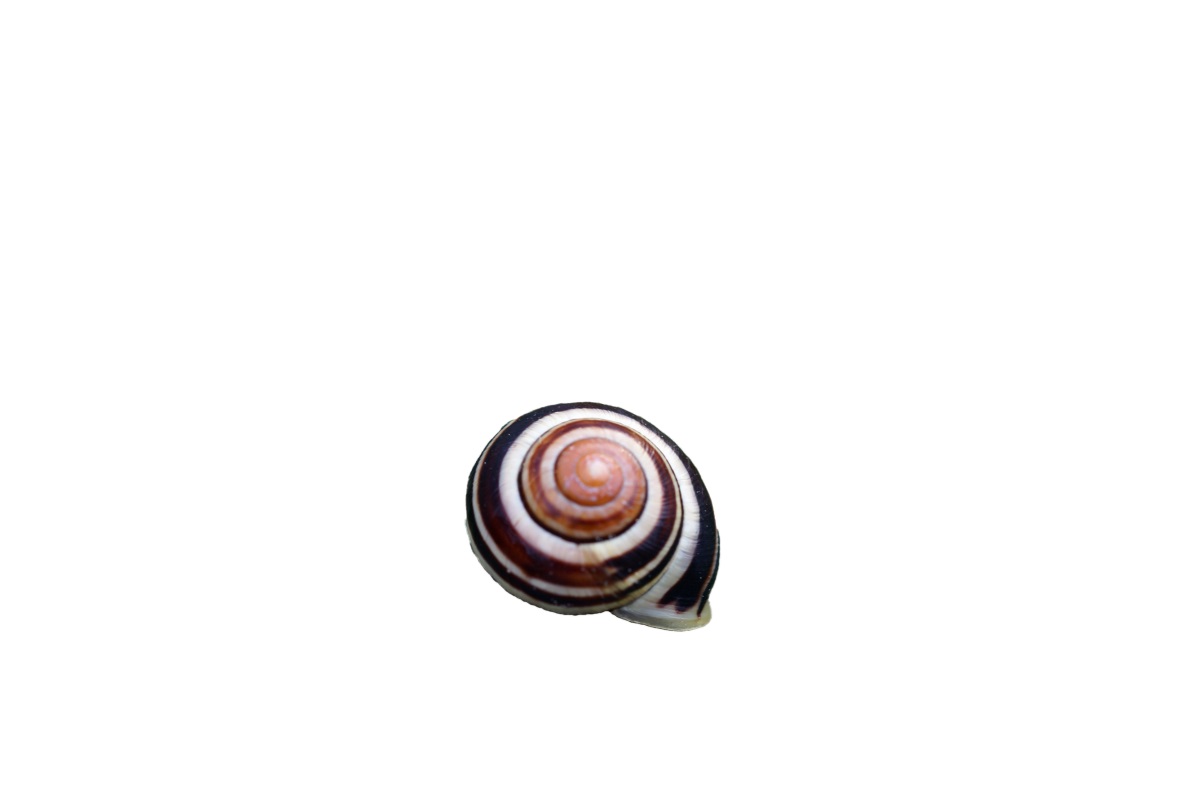 Foto: Hilde Olsen/© Skog og landskap
Foto: Hilde Olsen/© Skog og landskap
Foto: Hilde Olsen/© Skog og landskap
Foto: Lars Dalen/© Skog og landskap
Seks bein
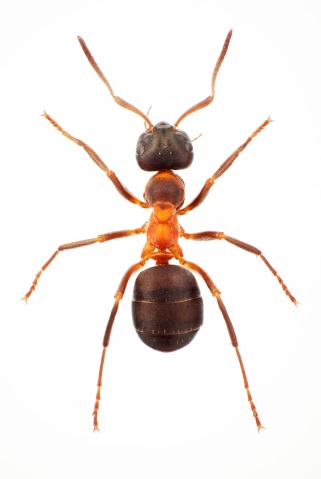 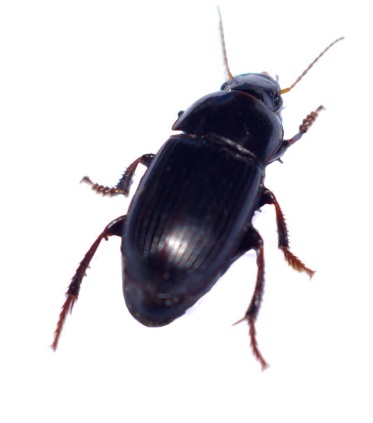 Foto: Karsten Sund/© Skog og landskap
Foto: Hilde Olsen/© Skog og landskap
Foto: Hilde Olsen/© Skog og landskap
Åtte bein
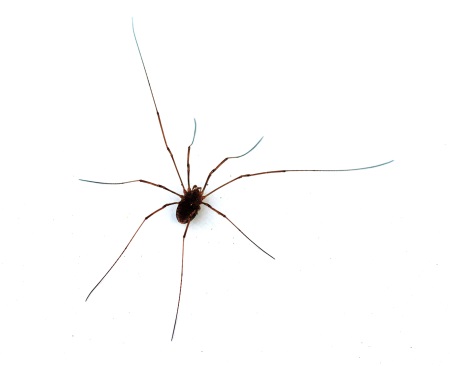 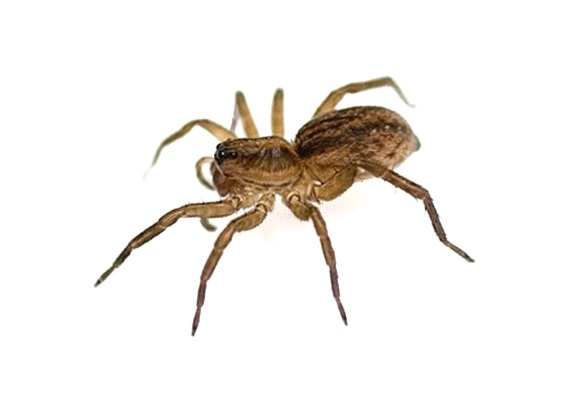 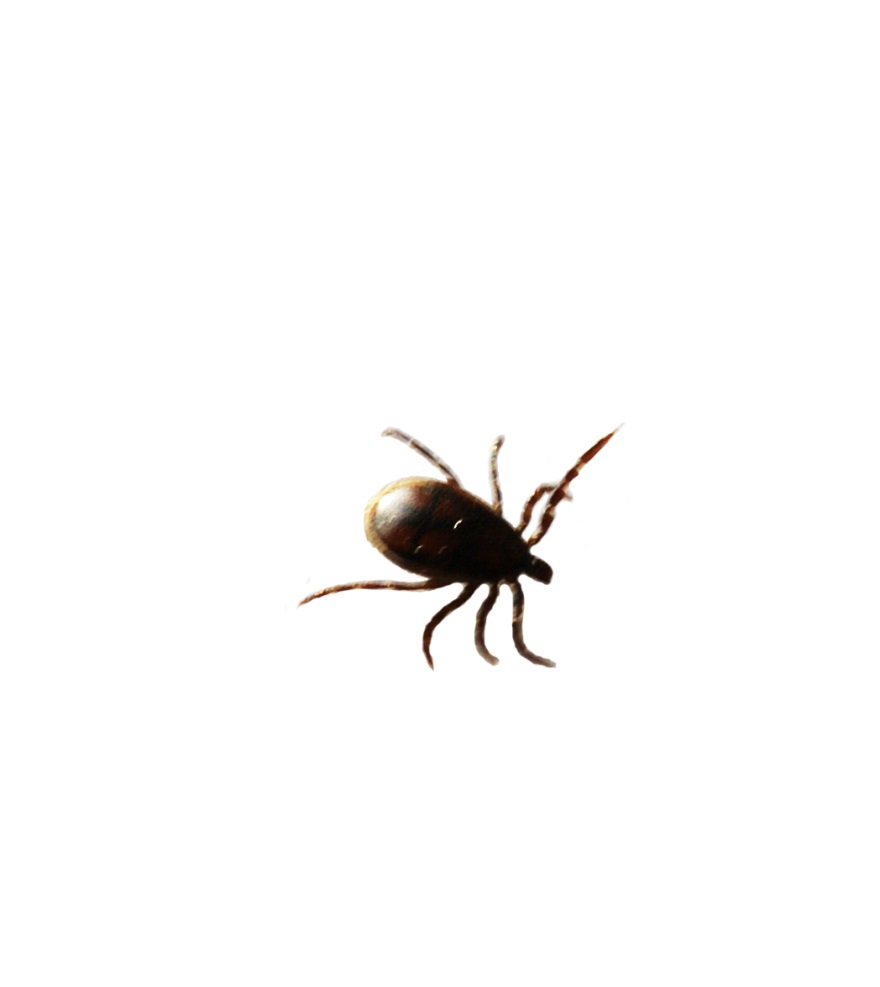 Foto: Hilde Olsen/© Skog og landskap
Foto: Lars Dalen/© Skog og landskap
Foto: Hilde Olsen/© Skog og landskap
Mer enn åtte bein
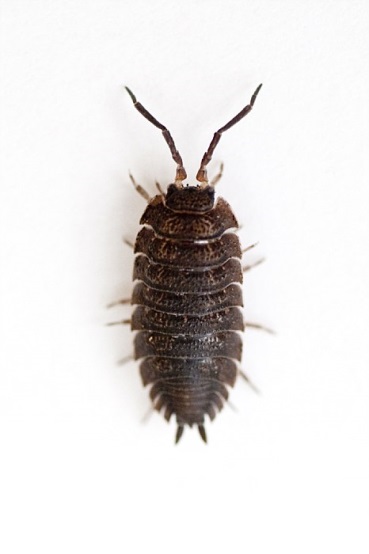 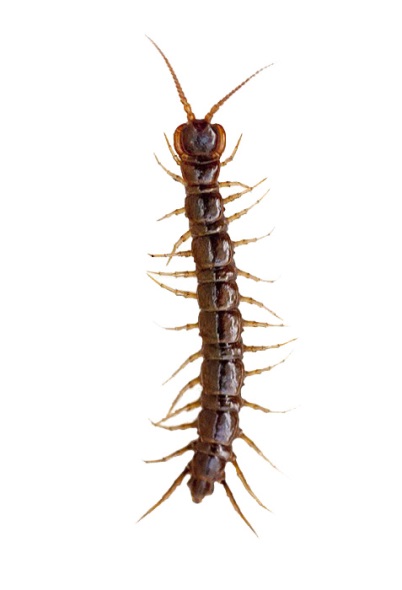 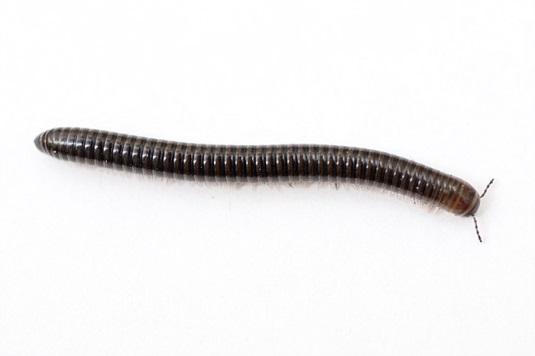 Foto: Lars Dalen/© Skog og landskap
Foto: Lars Dalen/© Skog og landskap
Foto: Lars Dalen/© Skog og landskap
Ingen bein
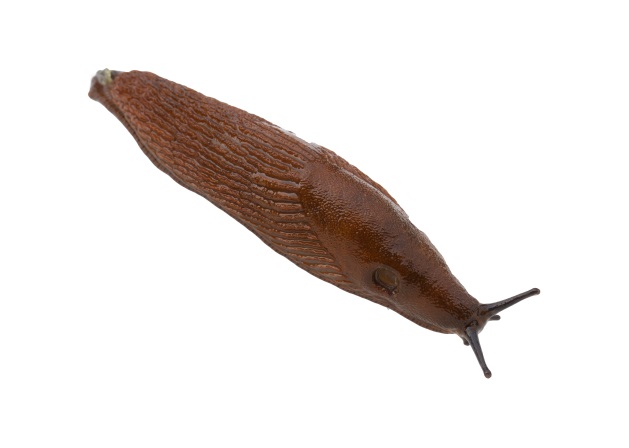 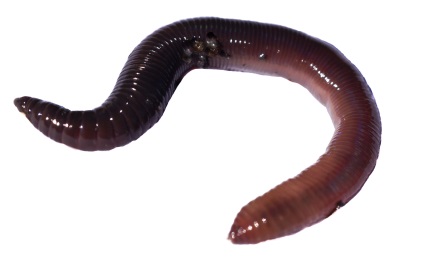 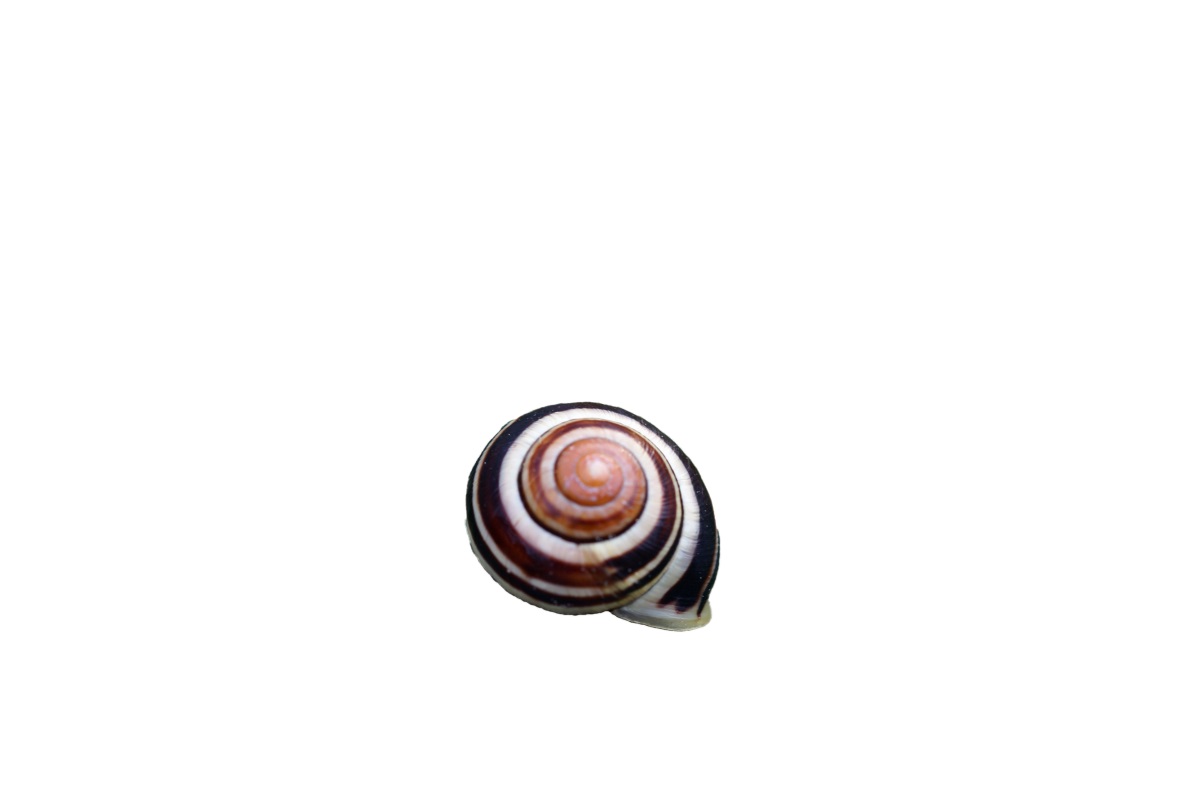 Foto: Hilde Olsen/© Skog og landskap
Foto: Hilde Olsen/© Skog og landskap
Foto: Frode Falkenberg
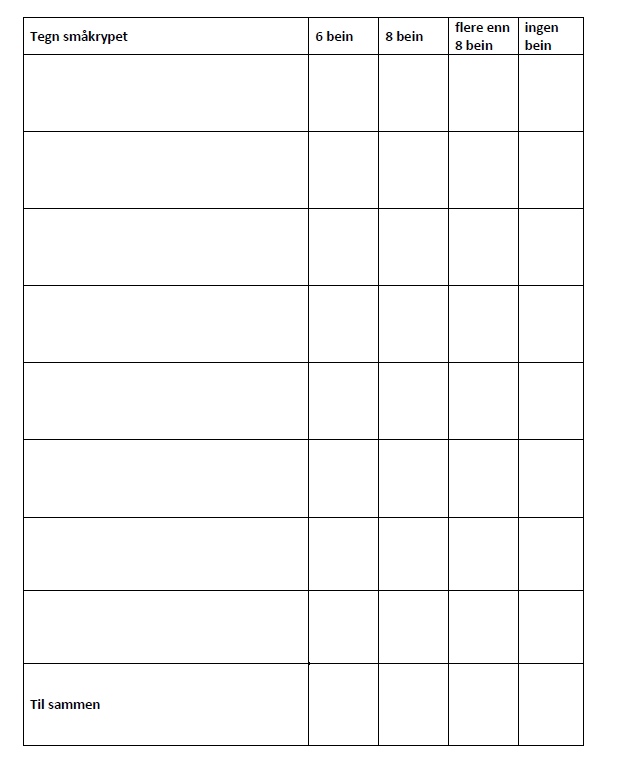 Økt 3
Nøkkelsetninger